One Public Transport System for Cornwall
Nigel Blackler
Head of Strategy, Economy, Enterprise and Environment
Rail in Cornwall
Buses in Cornwall
One Public Transport System for Cornwall
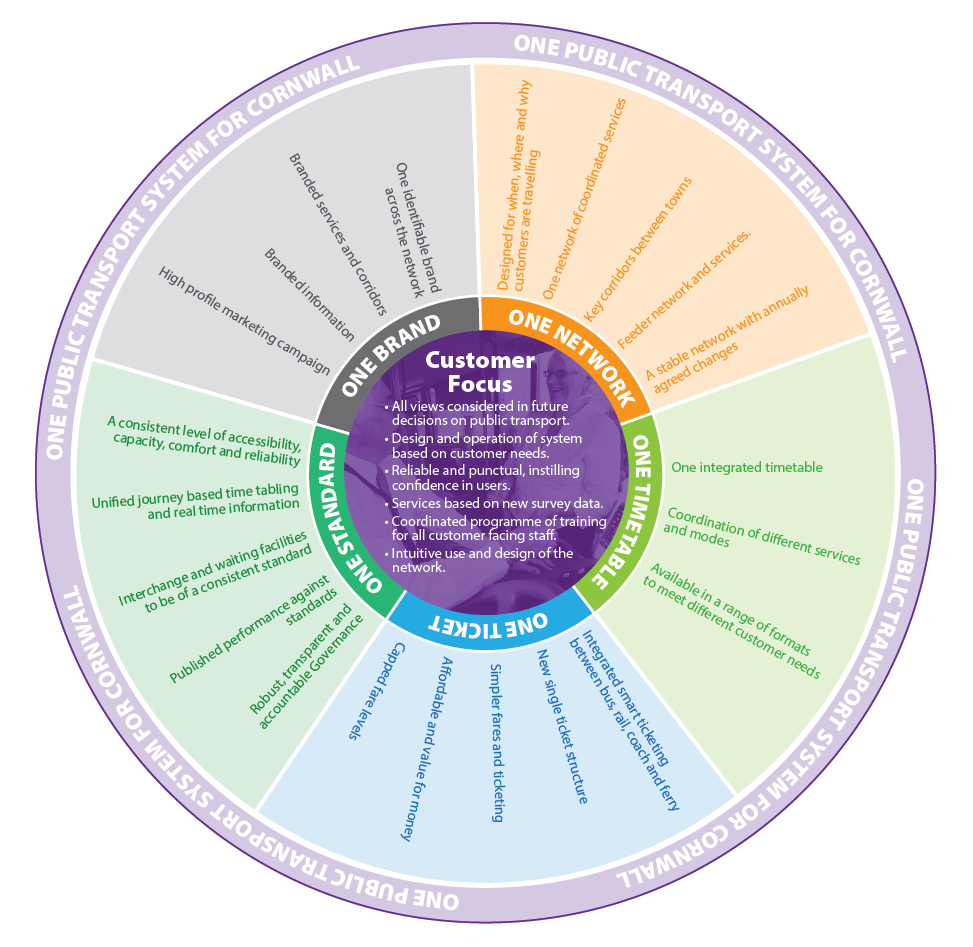 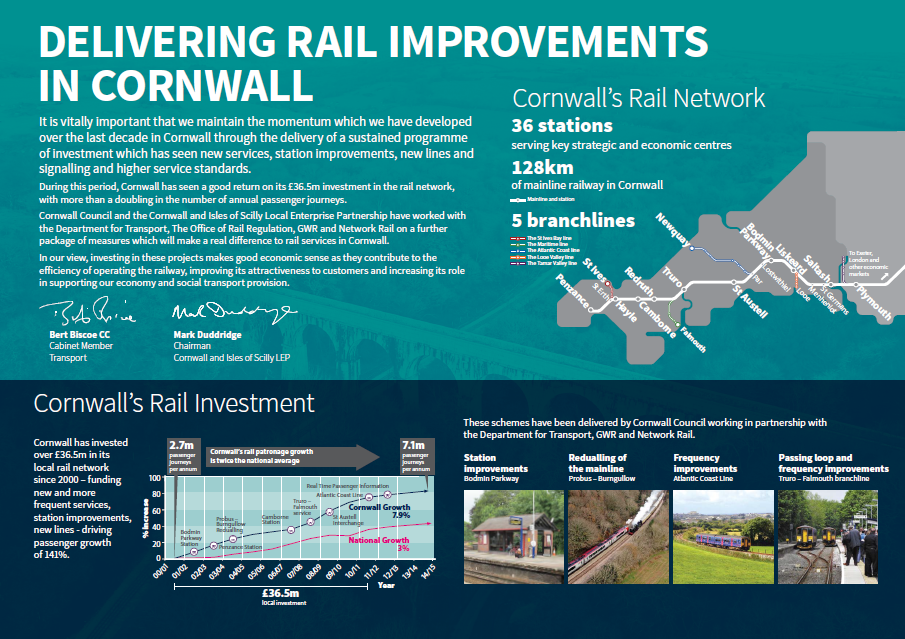 6-Sep-16
6
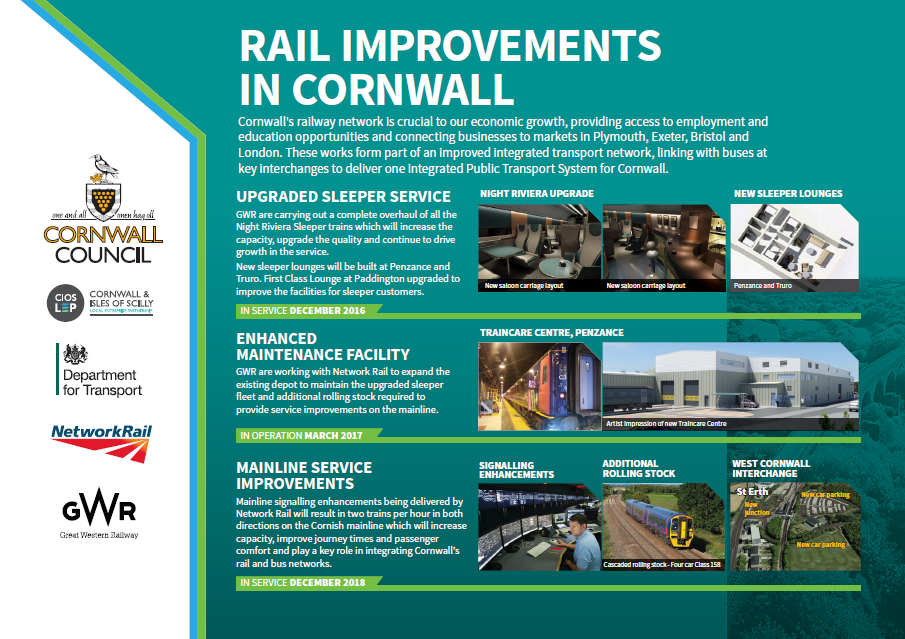 6-Sep-16
7
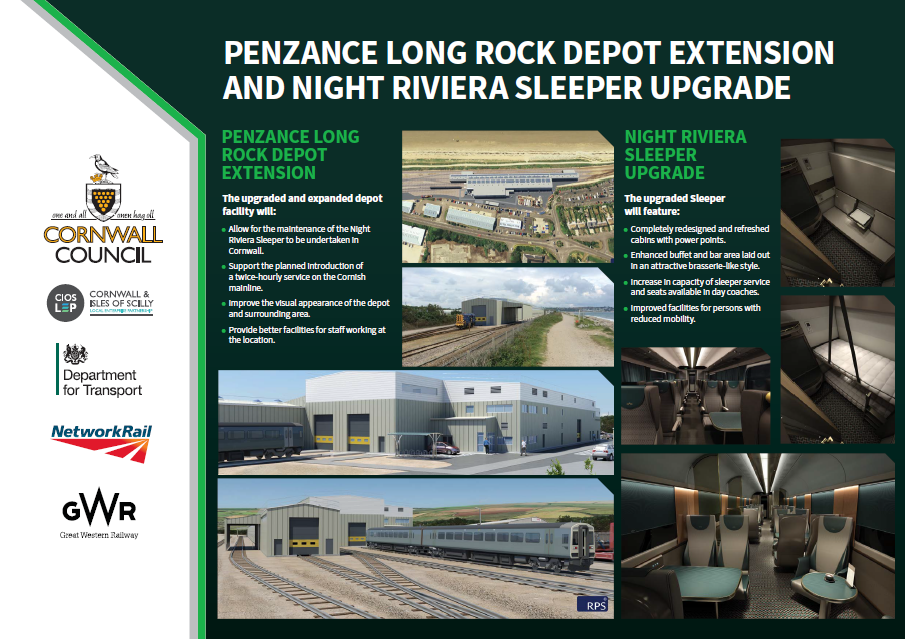 6-Sep-16
8
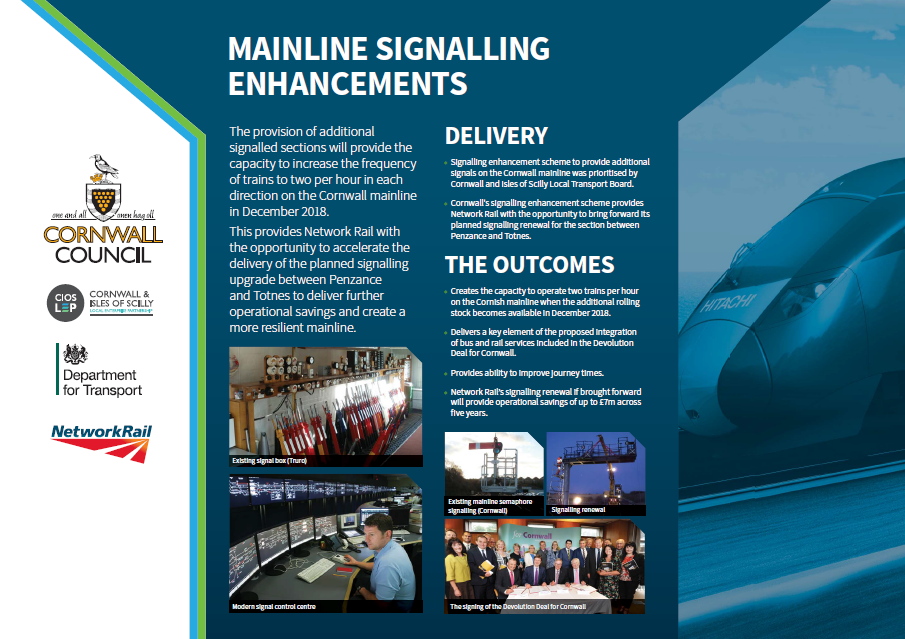 6-Sep-16
9
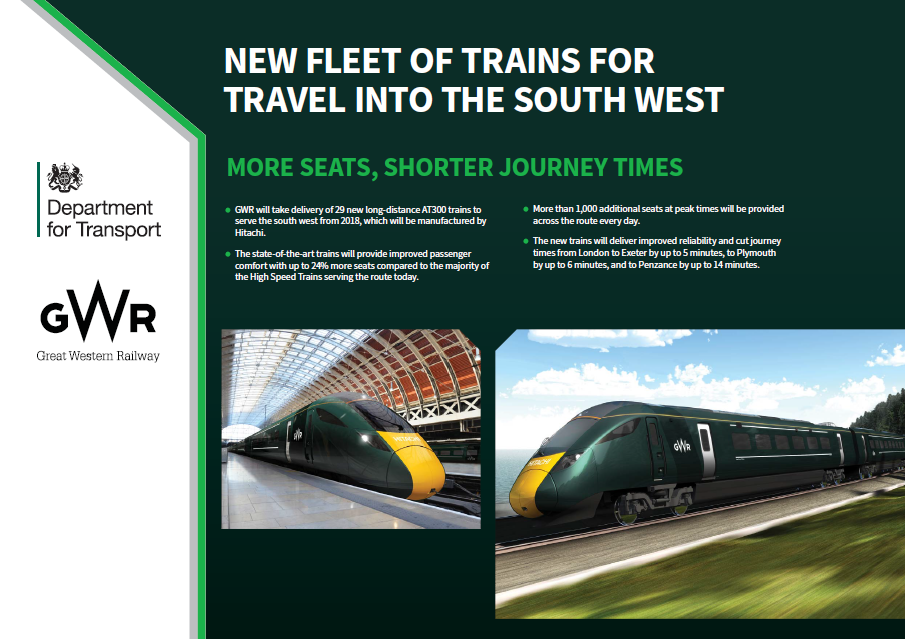 6-Sep-16
10